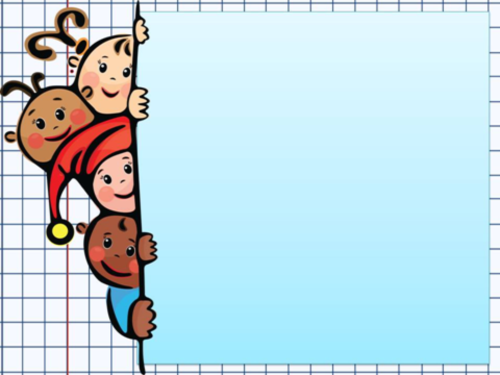 Интерактивные игры
 и задания
 по формирование 
элементарных
математических 
представлений  
для детей 6 – 7 лет
Вставь пропущенные цифры.
1
7
2
5
6
9
3
8
4
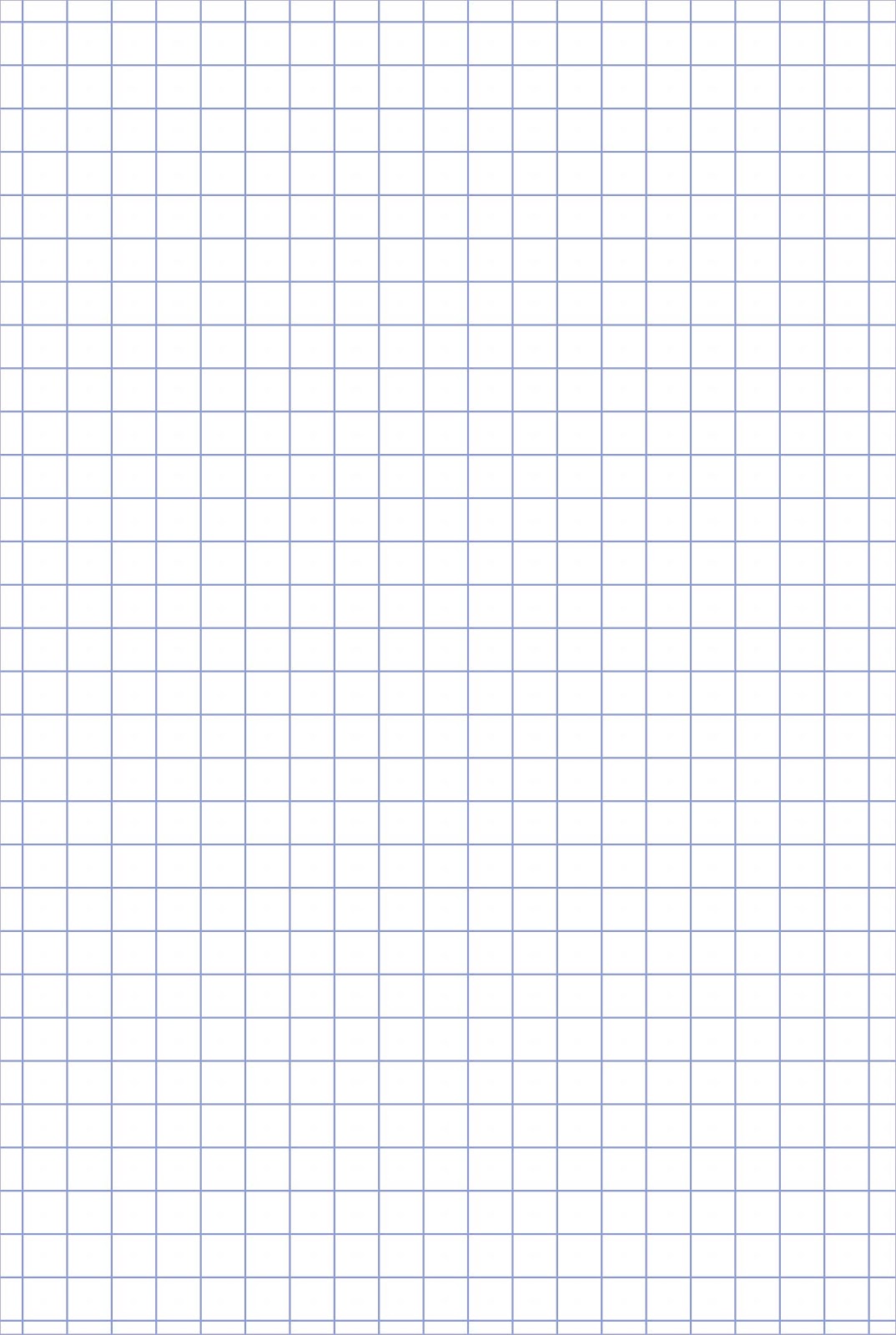 Сколько надо добавить яблок, чтоб в 
каждой корзинке стало по 9 яблок?
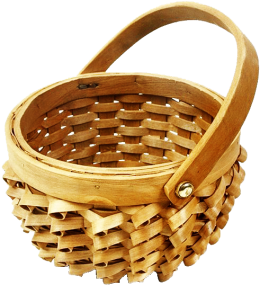 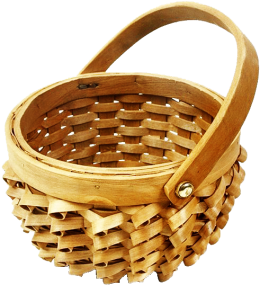 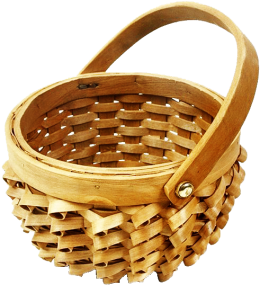 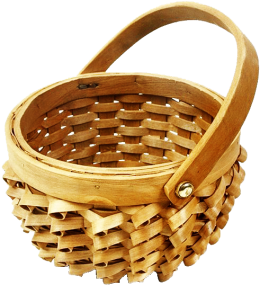 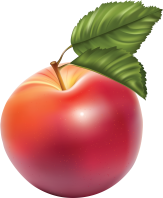 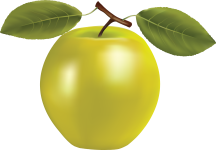 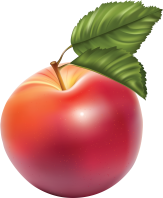 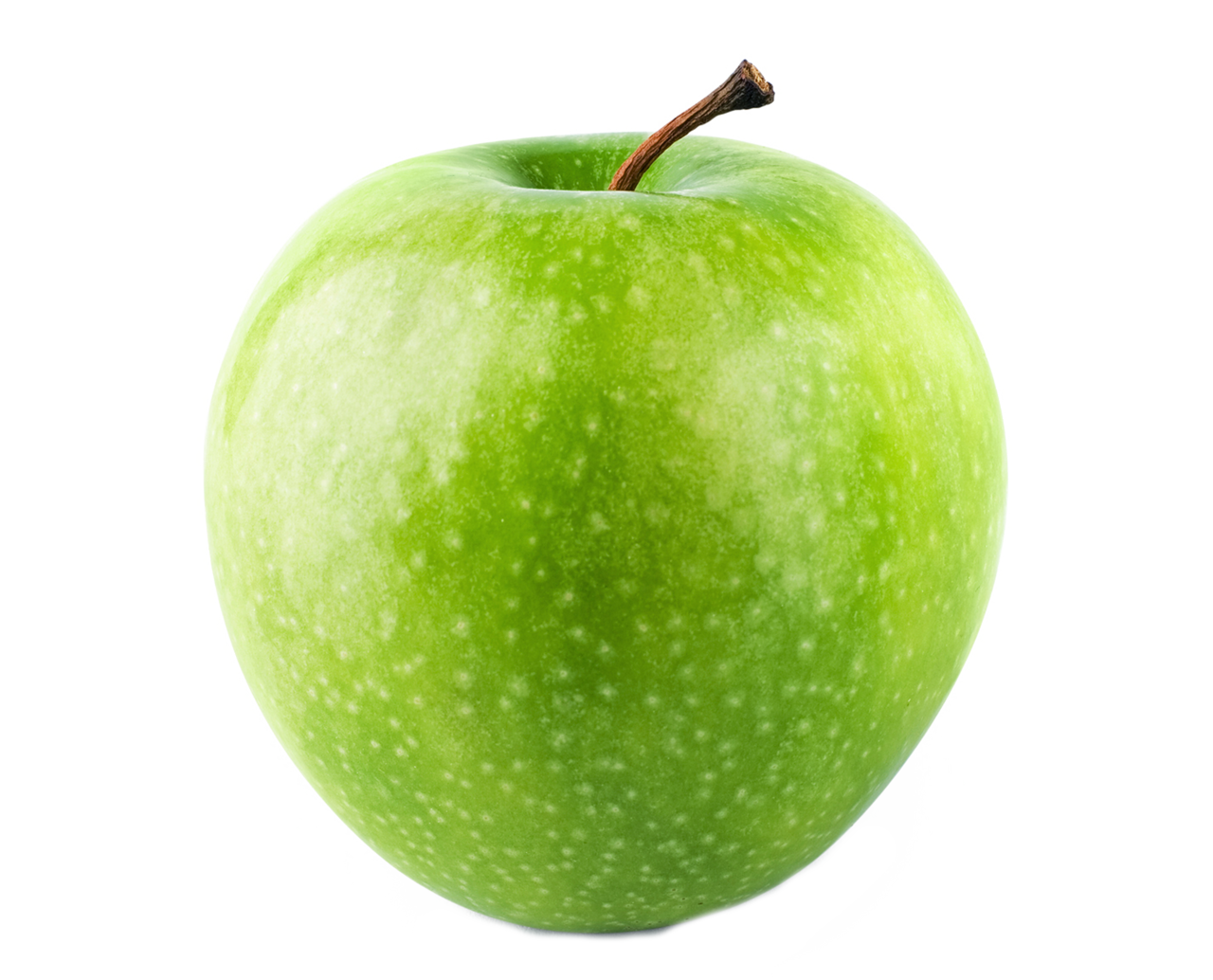 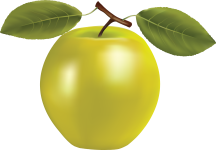 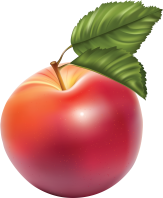 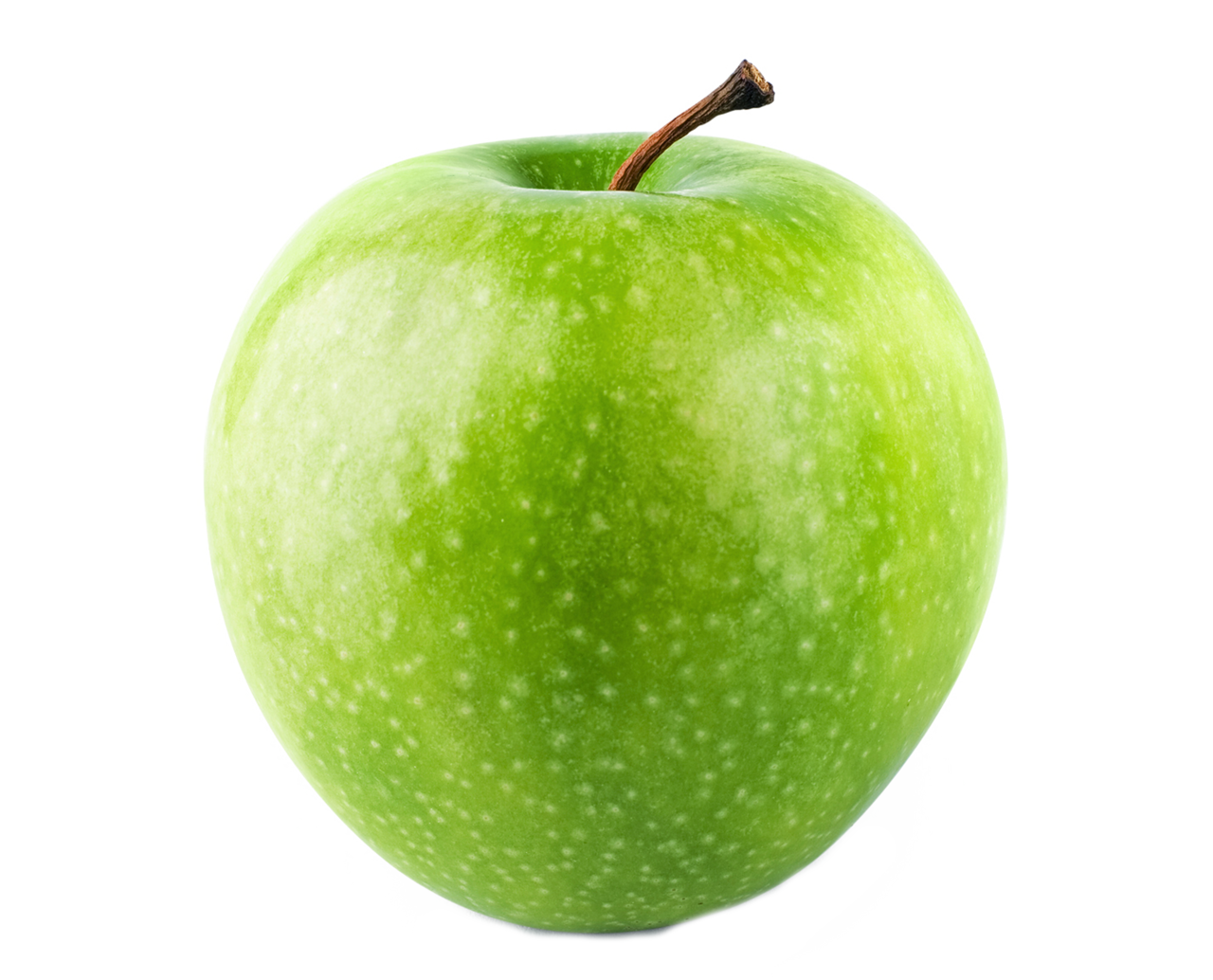 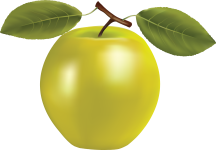 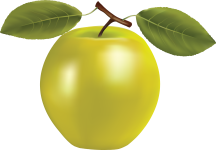 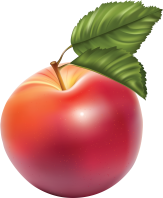 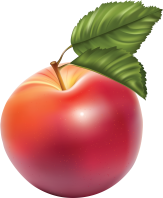 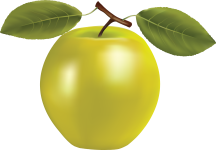 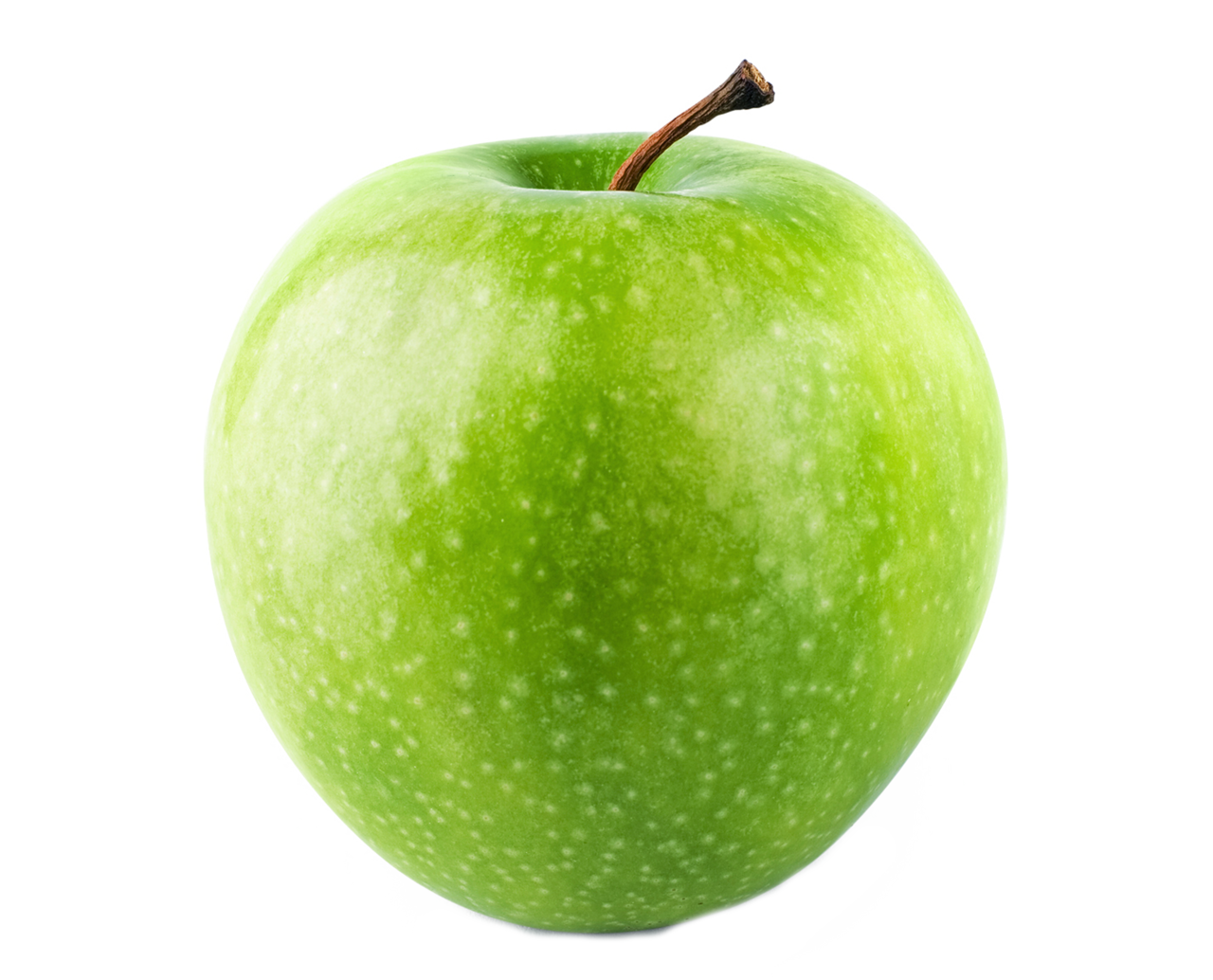 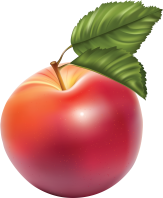 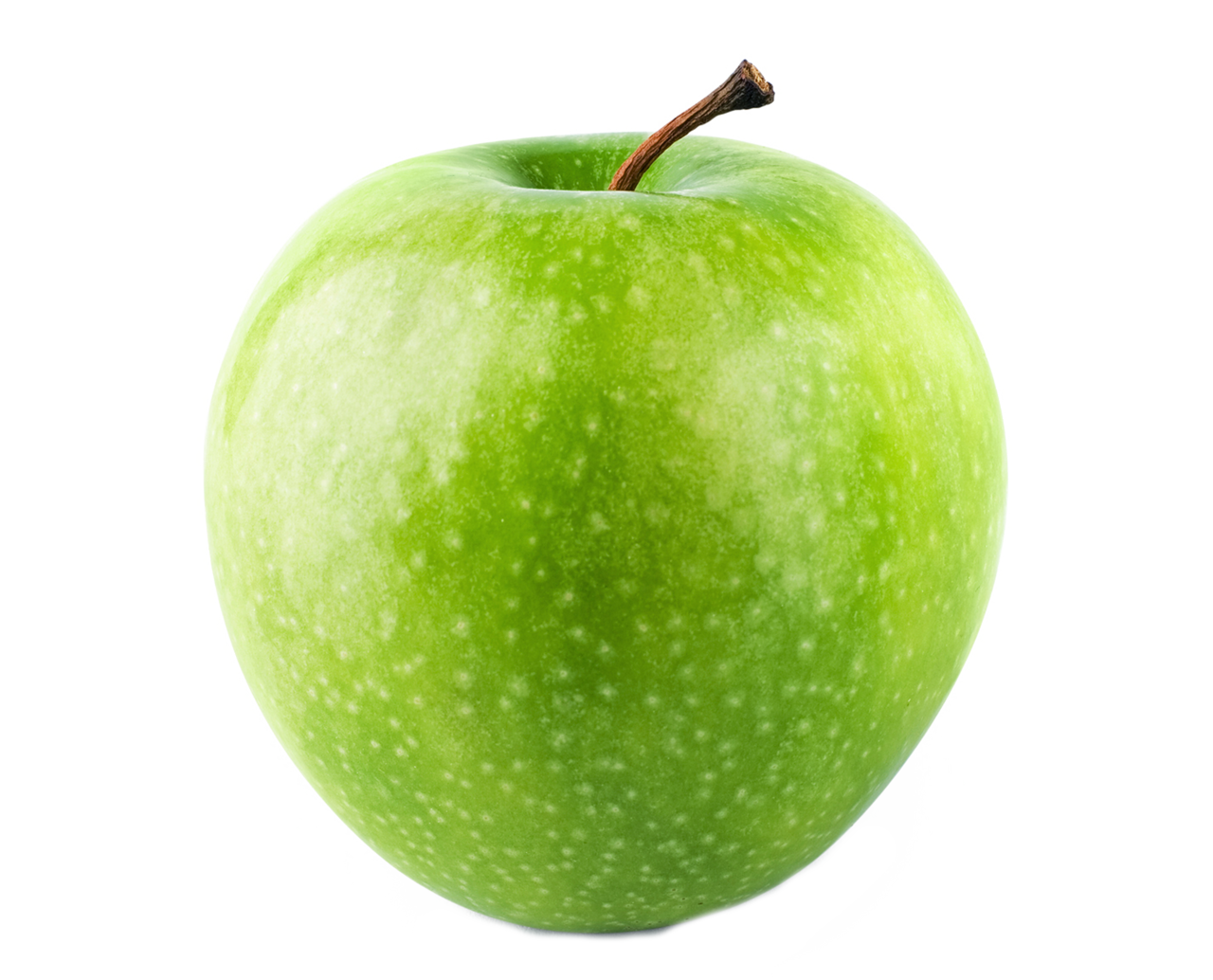 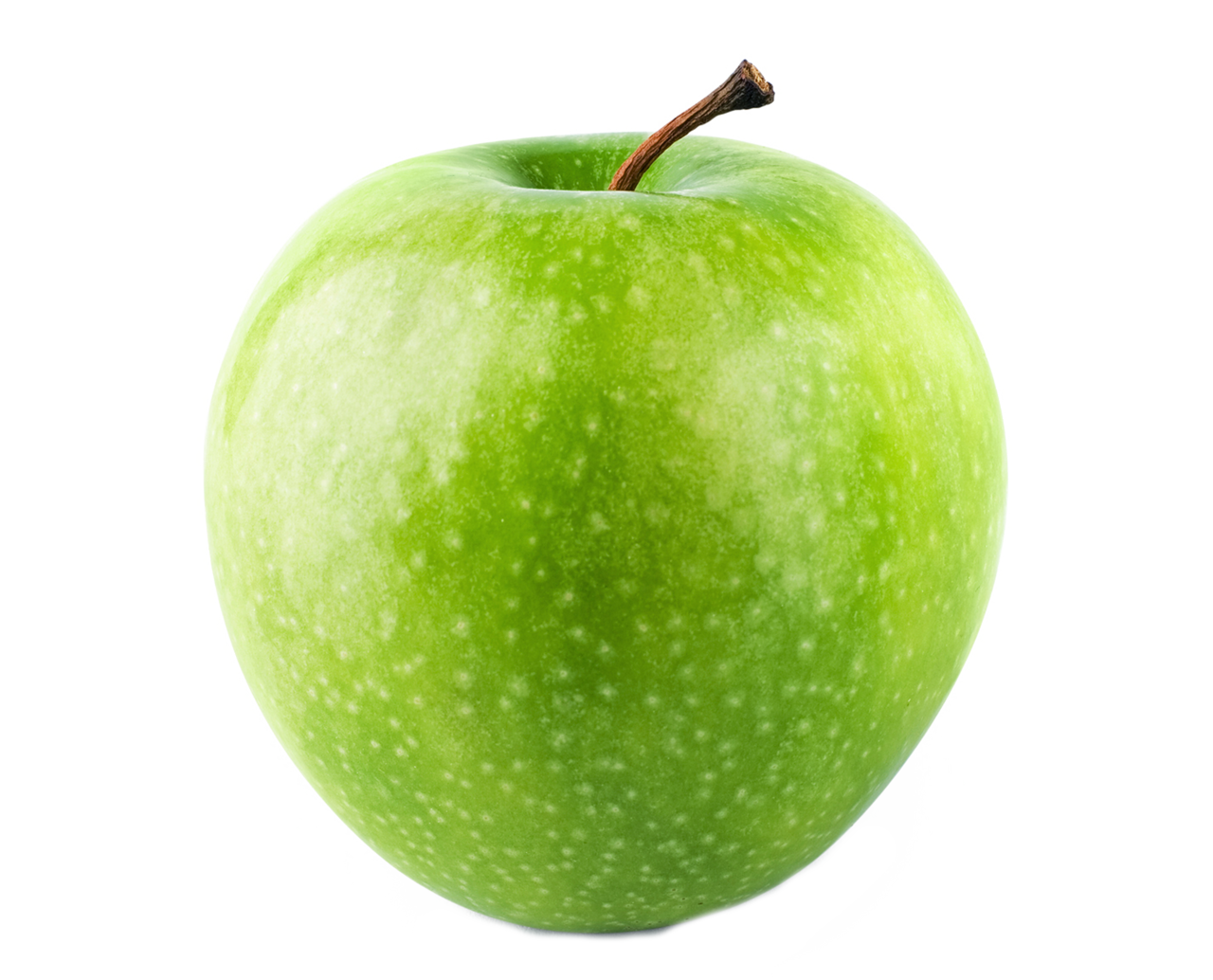 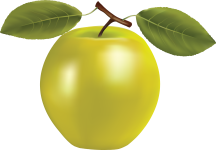 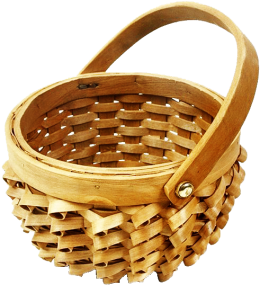 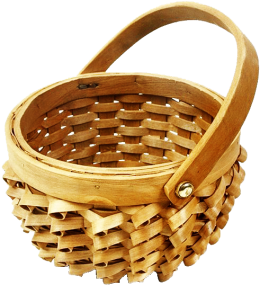 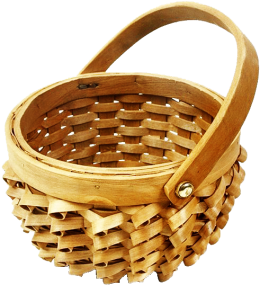 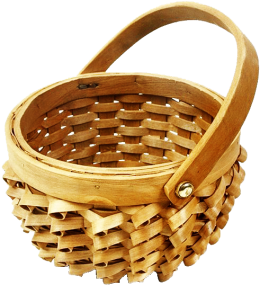 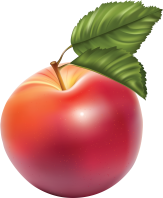 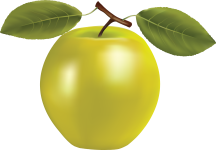 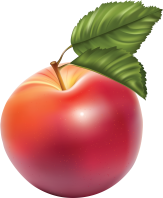 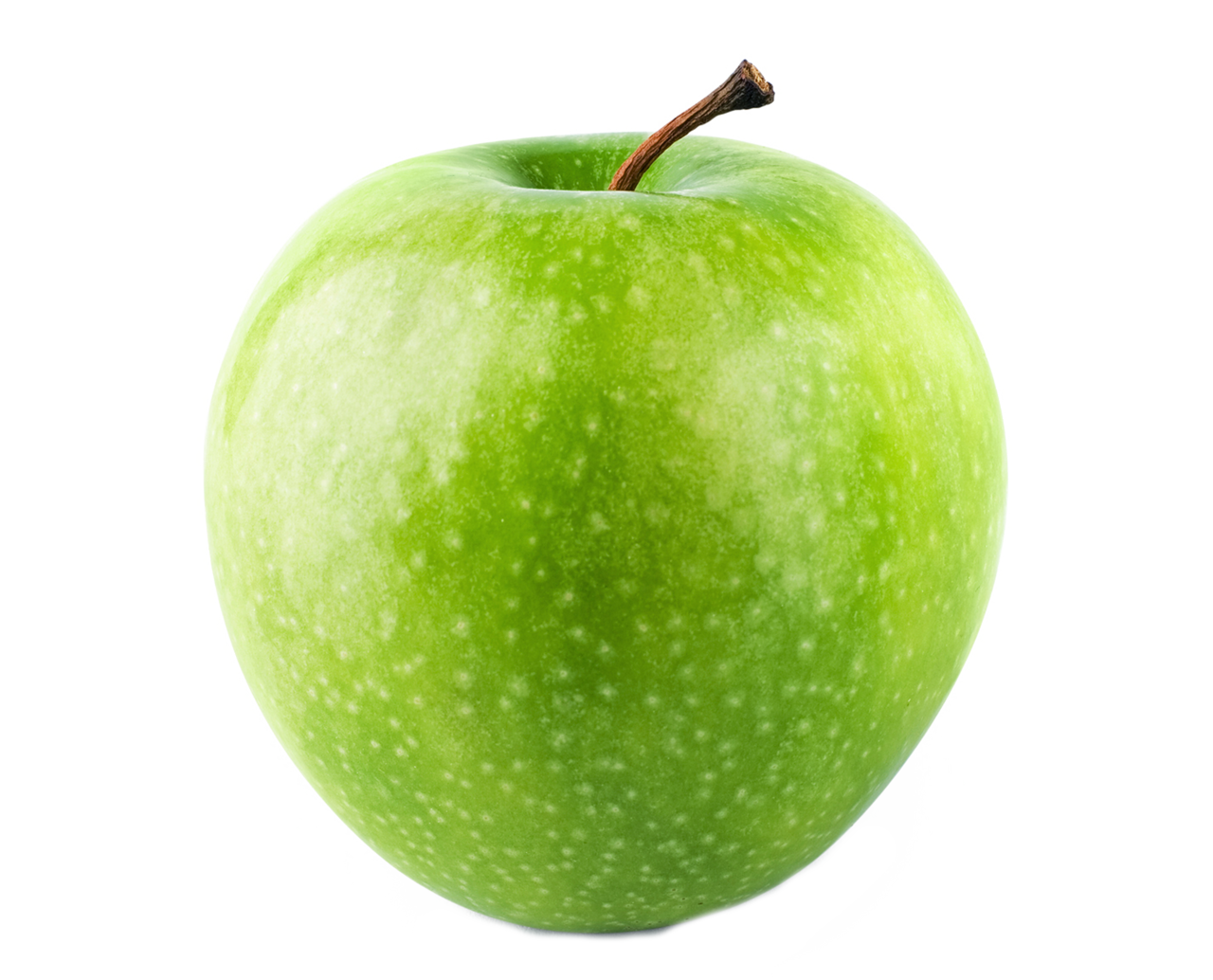 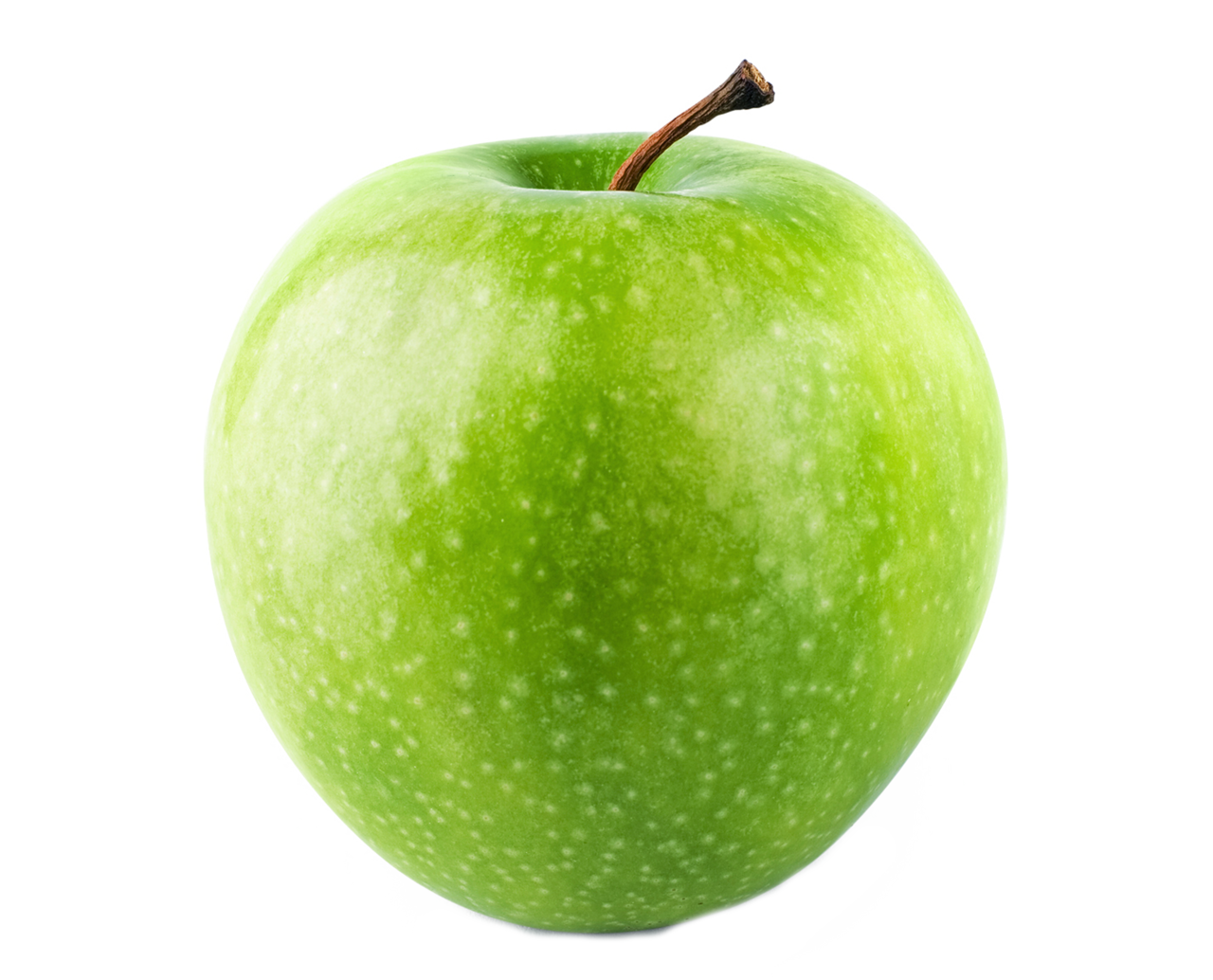 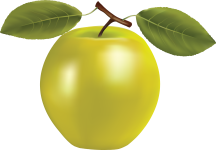 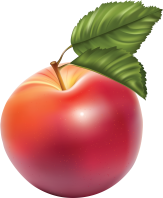 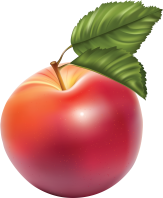 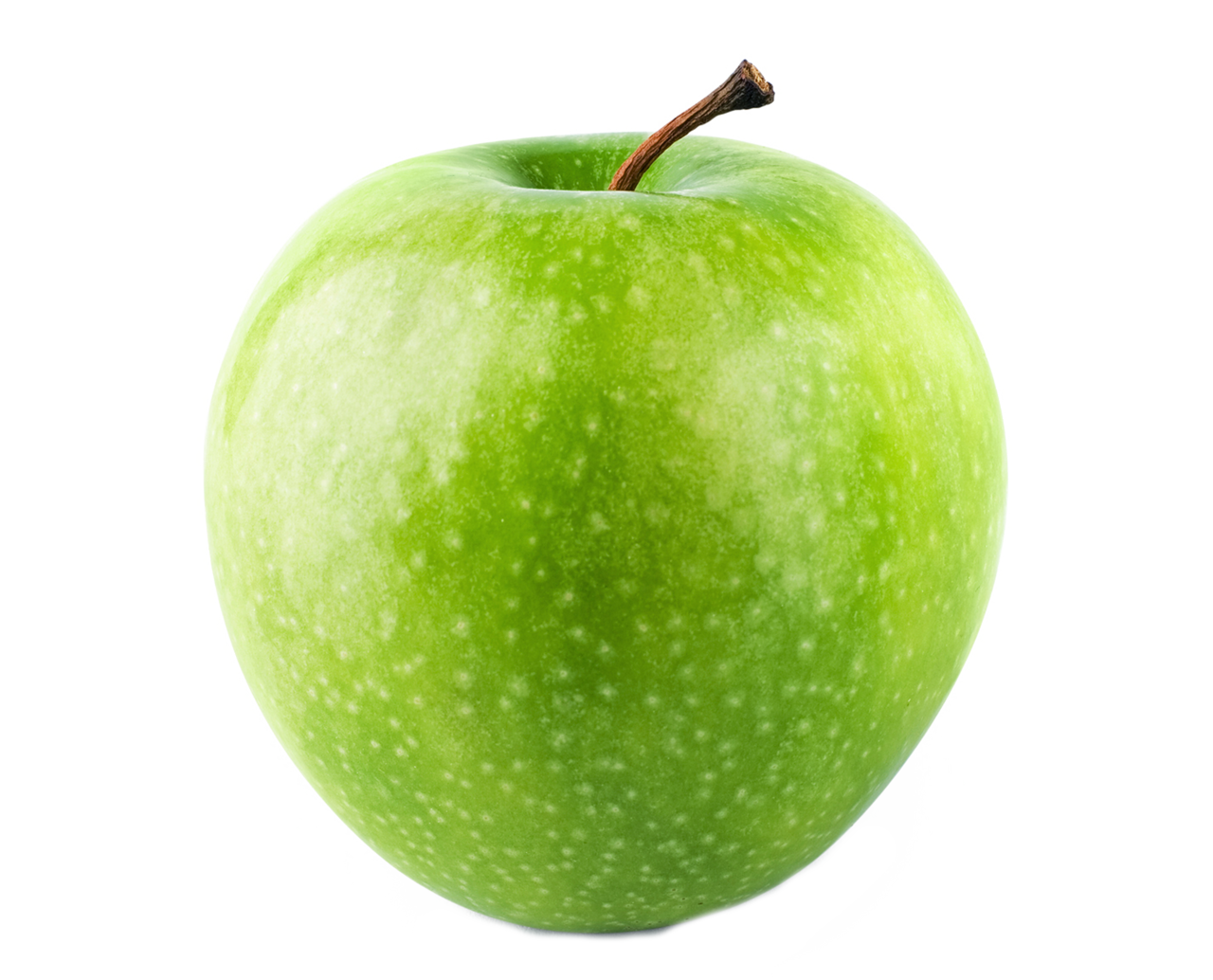 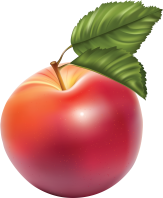 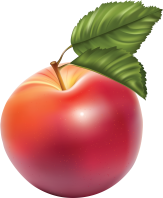 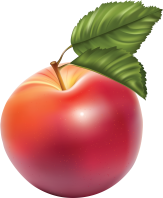 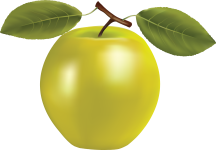 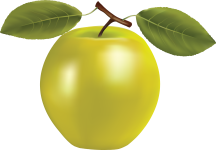 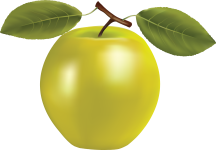 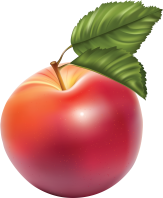 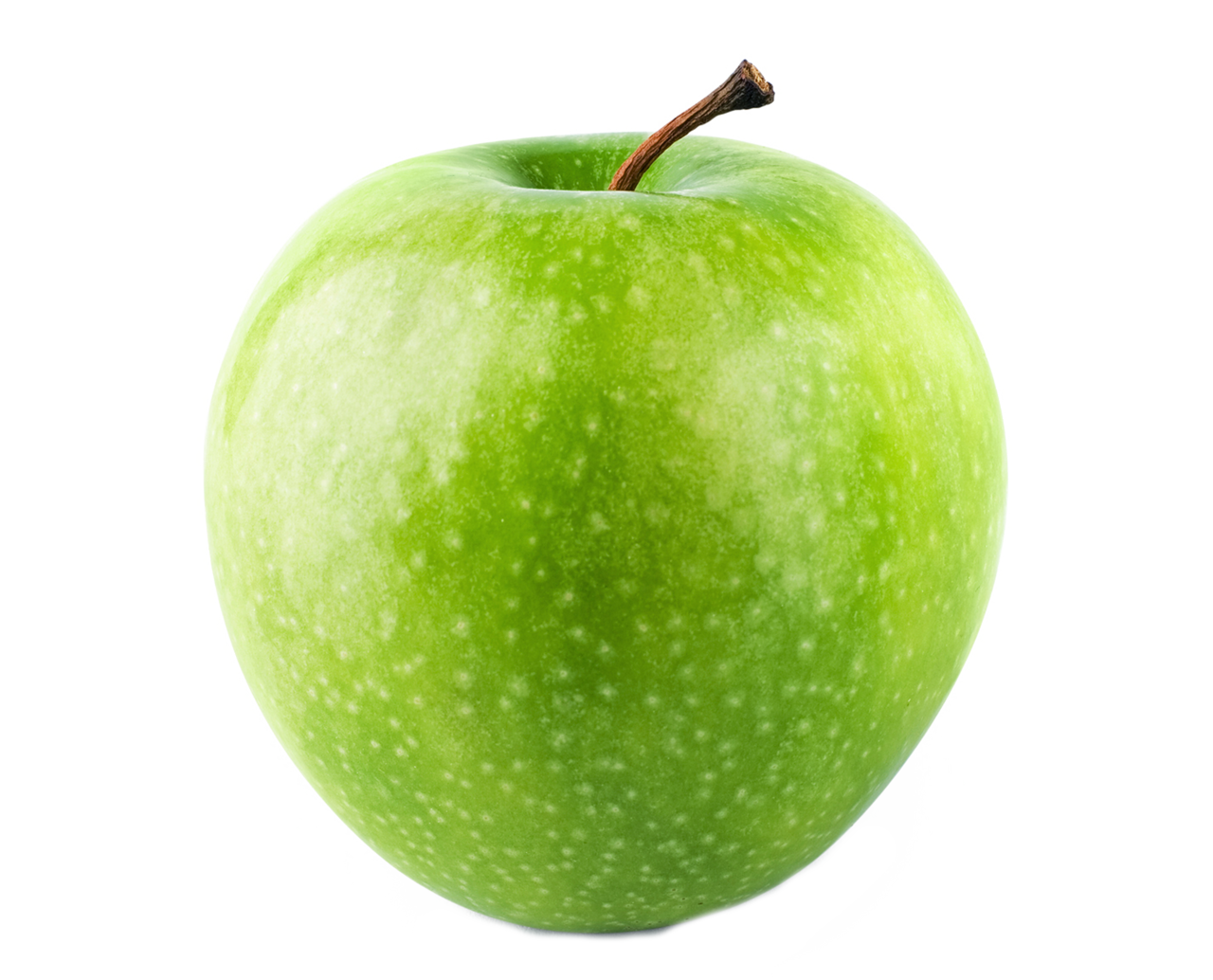 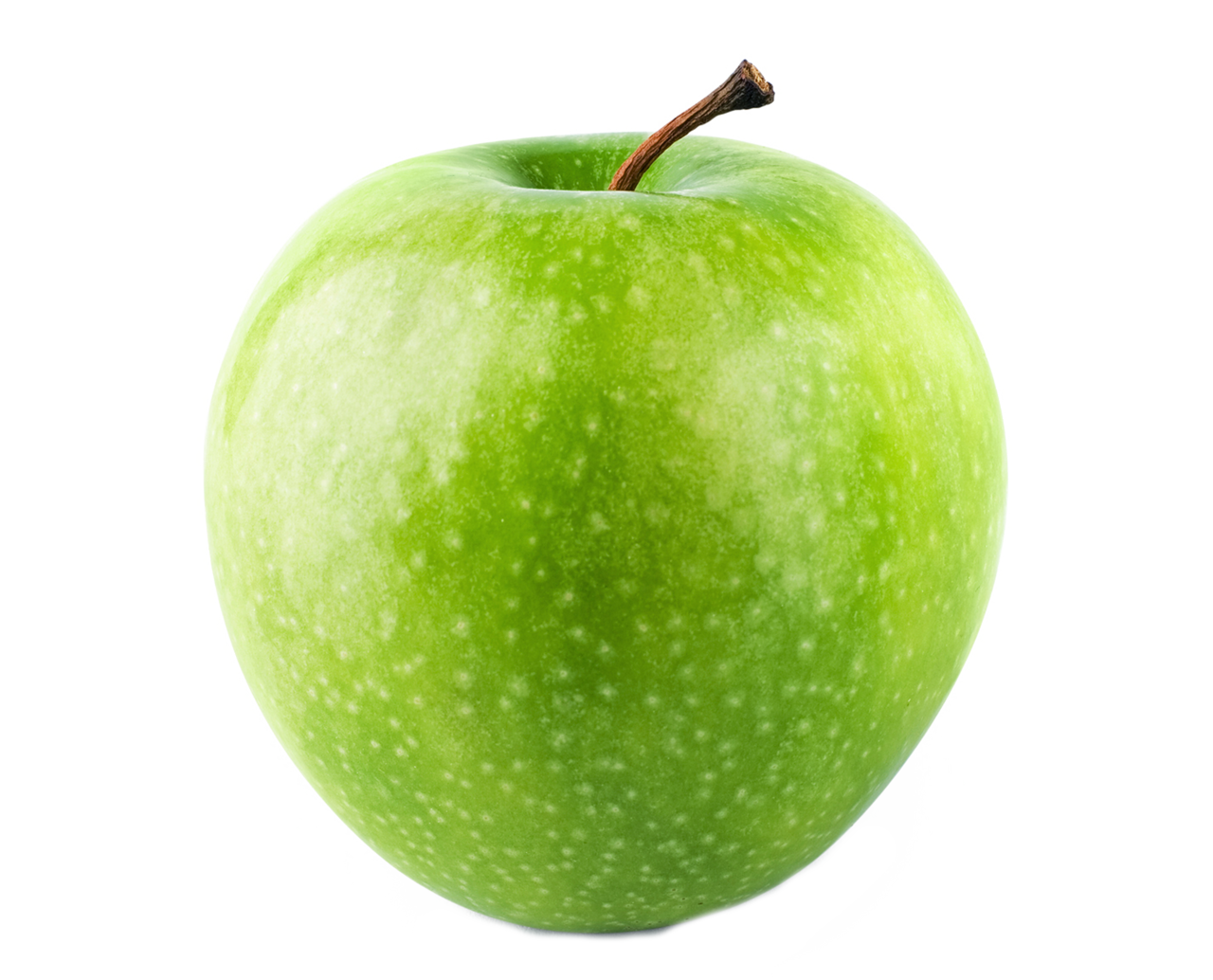 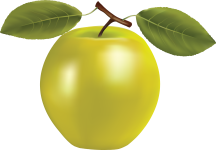 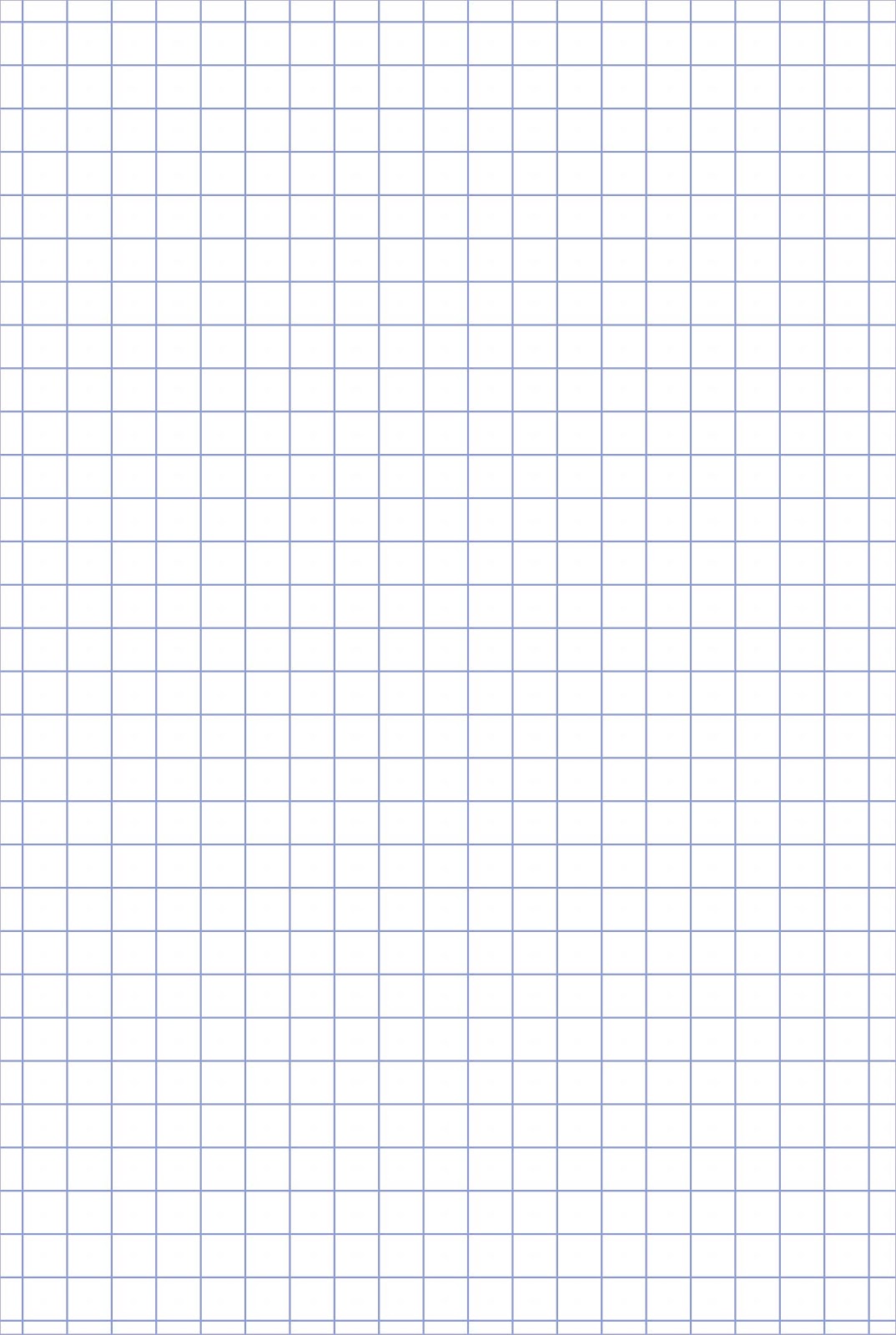 Найди ошибку и сотри ластиком 
нужное количество точек.
6
3
8
7
2
5
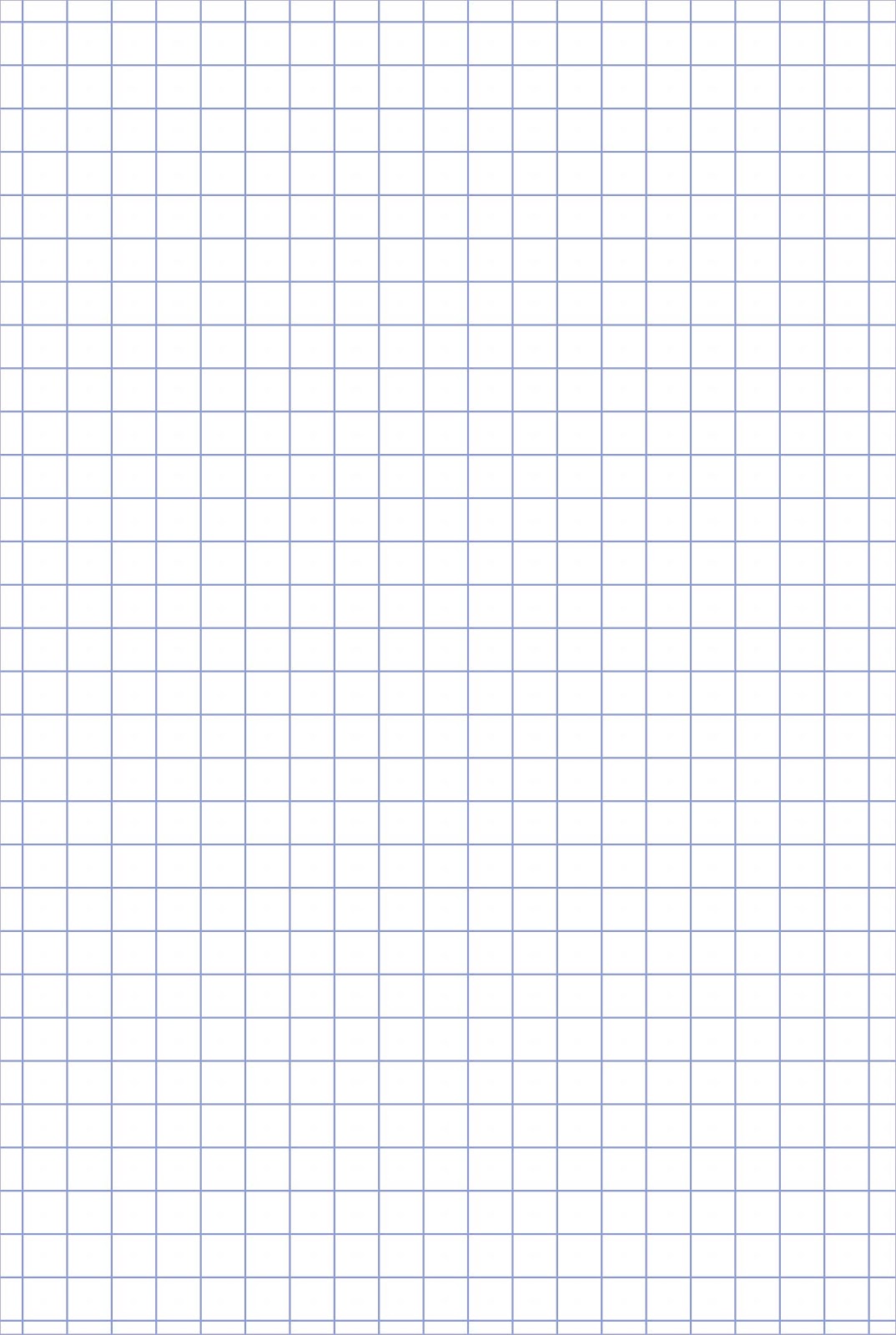 Из каких чисел состоять цифры?
5
2
8
4
7
3
Посчитай десятками от 100 до 10 и 
вставь пропущенные числа.
100
80
50
10
20
90
70
40
60
30
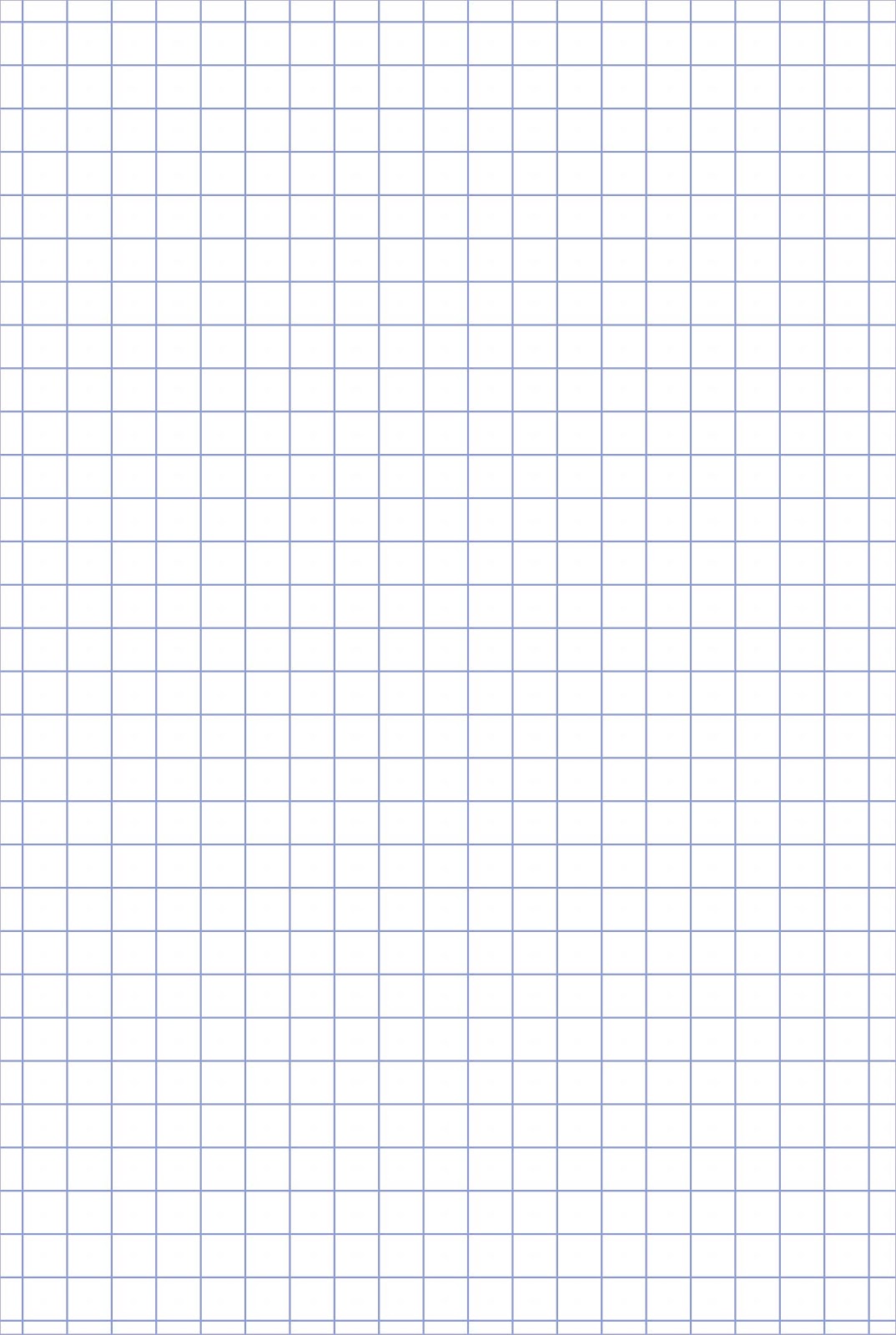 Посчитай десятками от 10 до 100 и 
соедини по порядку числа.
10
90
80
20
50
40
30
60
100
70
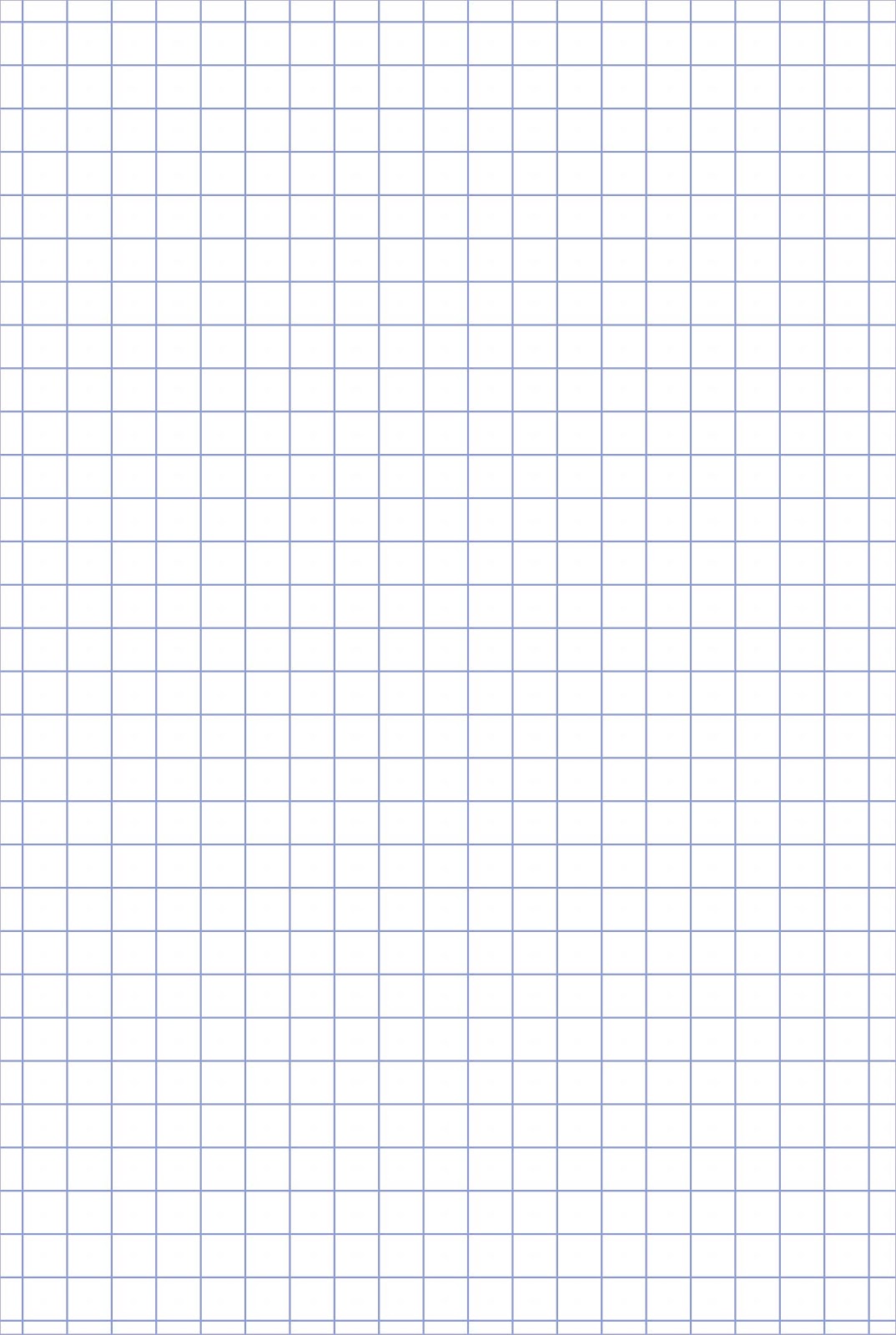 Реши примеры и соедини с 
правильным ответом.
4 + 3 = 
2 + 6 = 
1 + 4 = 
3 + 3 = 
5 + 4 =
8
6
7
9
5
9 - 8 = 
6 - 3 = 
7 - 5 = 
8 - 4 = 
9 - 4 =
2
5
1
3
4
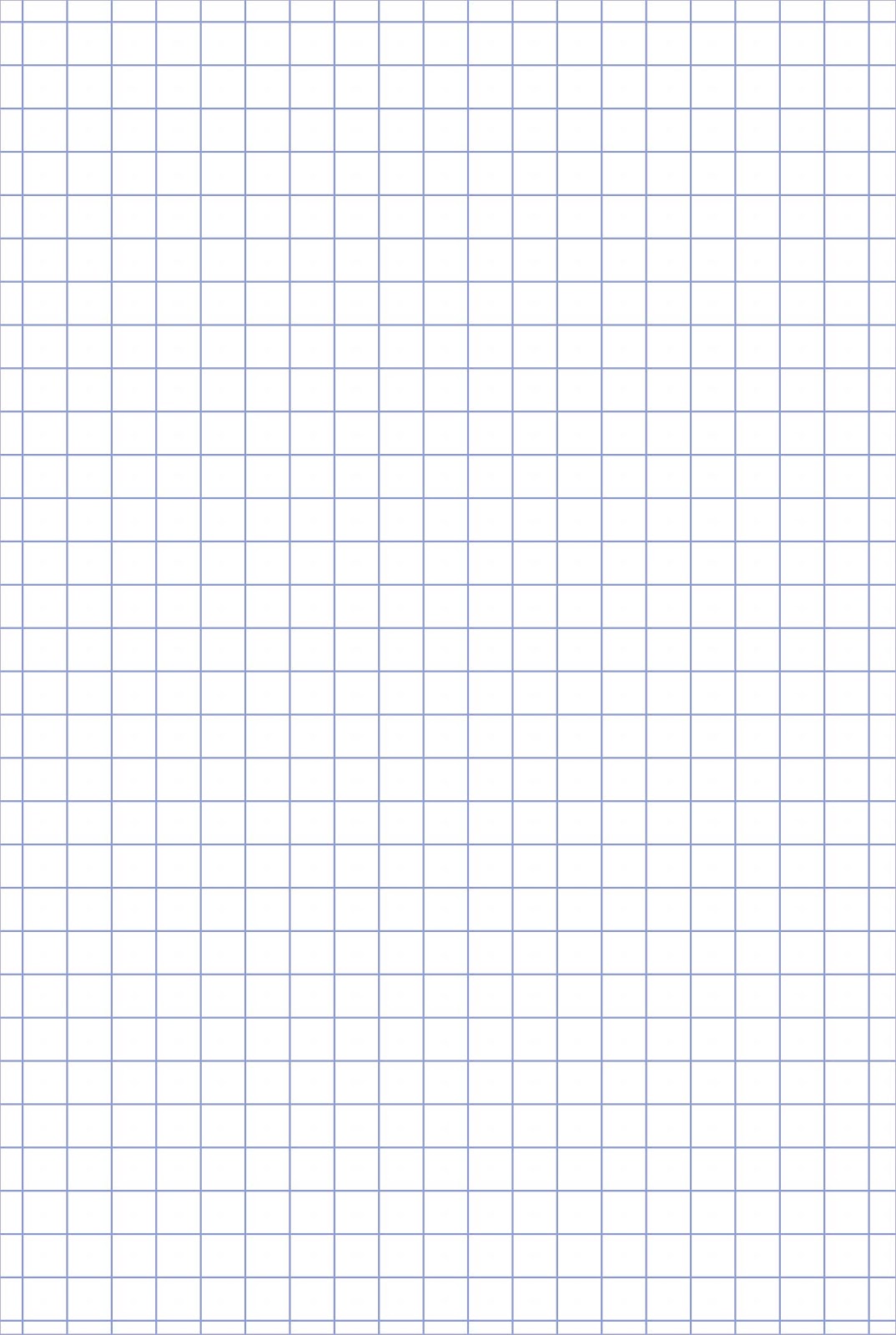 Расставь знаки >, <, =.
7
2
3
2
8
4   4
5   3
2   1
7   7
3   9
1   6
9   9
8   7
  5   4  
0   0
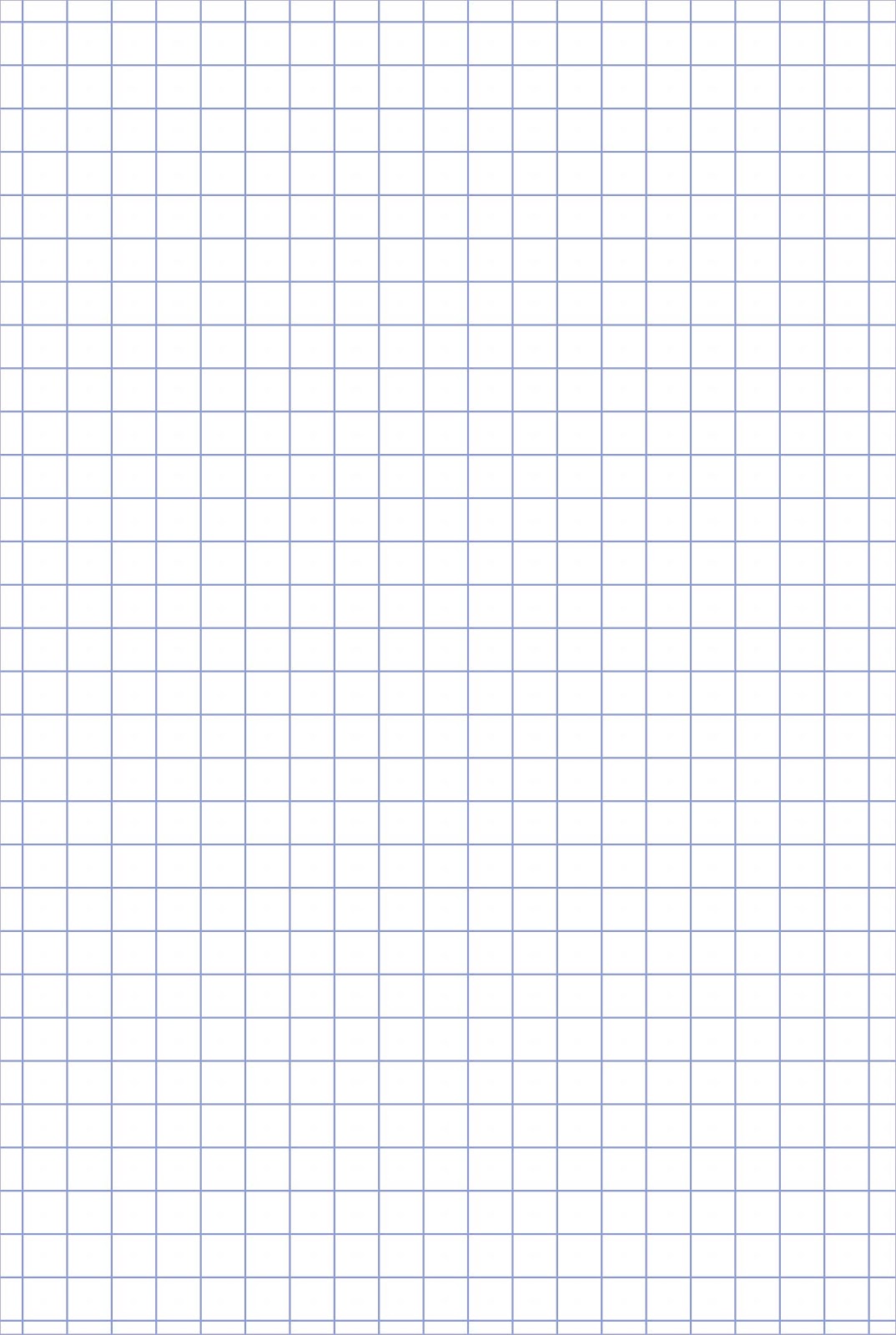 Допиши числа.
1.   10    11
2.   16   15
3.   14   15
4.   20   19
5.   11   12